Разработка технологии чипсов из плодового и овощного сырья
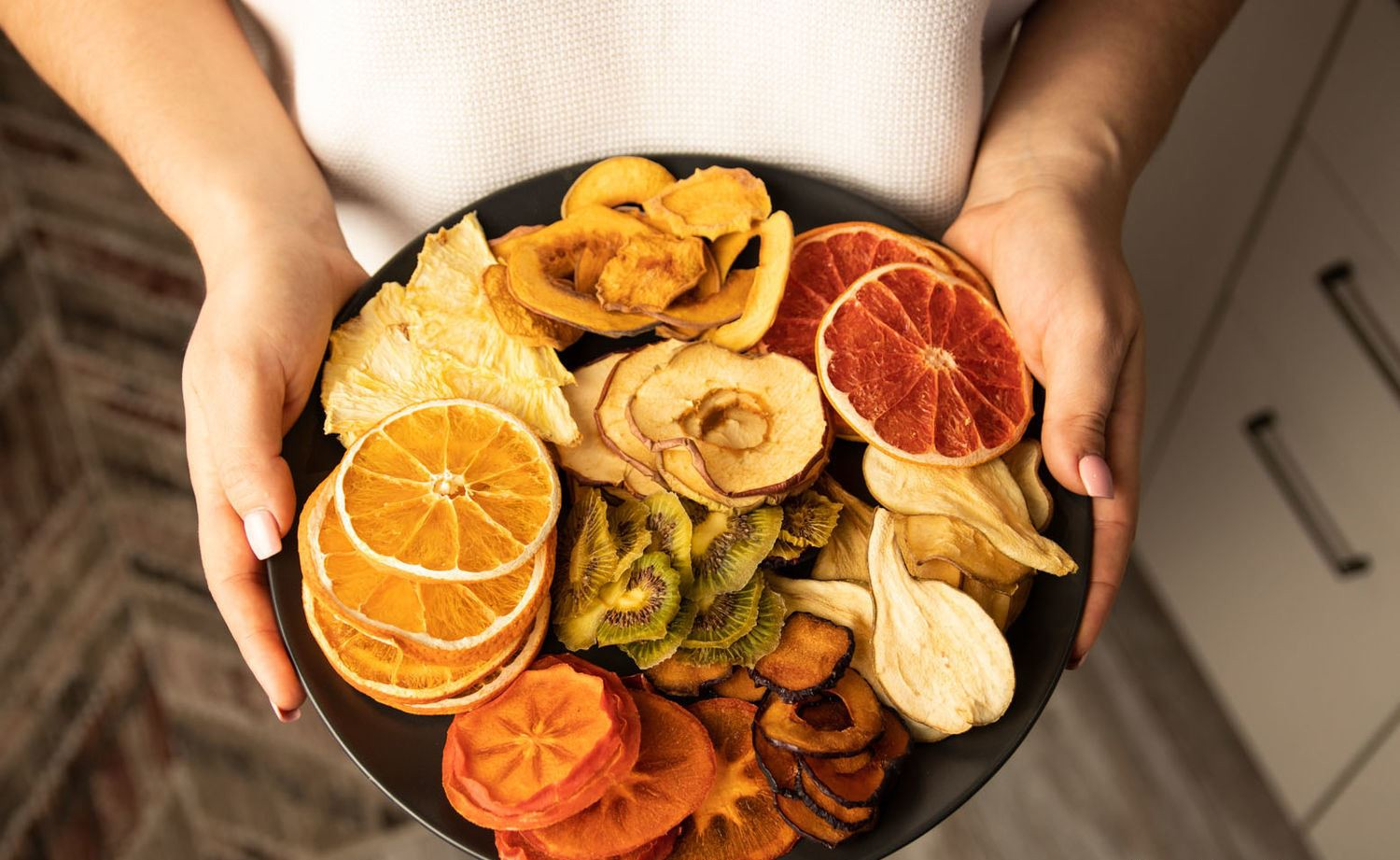 Проект направлен на разработку здорового питания для всего населения
Пользователь и проблема
В нашей стране возникла проблема импортозамещения – замены на российском рынке продукции иностранного производства на отечественную. Основная цель – обеспечение продовольственной безопасности, которая достигается по средствам минимизации зависимости от импортного сырья и продукции, а так же развитие собственного производства в регионах.
Как уже решается проблема
По данным исследований большой популярностью среди населения пользуются картофельные чипсы (43%).Обжаривание во фритюре является обычным способом, который используют в технологическом процессе производства чипсов для придания им хрусткости и своеобразного желтого цвета. Однако существует опасность регулярного употребления: высокое содержание жира и температура обжарки, вызывают потерю питательных веществ и способствуют образованию акриламида (вредное вещество, способное привести к раку).Стоит задача – создать продукт, который имел бы популярность среди населения и был способен не только быстро утолять голод, но и поставлять в организм человека ингибиторы свободнорадикального окисления – антиоксиданты. Таким продуктом могут стать овощные чипсы, технология изготовления которых подразумевает добавку ягодных пюре и обогащение продукта вкусоароматической смесью из высушенных трав, цветов и плодов.
Решение
Обеспечение продовольственной безопасности, которая достигается по средствам минимизации зависимости от импортного сырья и продукции, а так же развитие собственного производства в регионах.
Положительные черты чипсов
Овощные чипсы содержат 1,37 миллиграмма витамина E, вещества, которое помогает защитить ваши клетки от повреждений, которые могут увеличить риск сердечных заболеваний и рака.
При сравнении питательной ценности овощных чипсов и целых овощей цельные овощи выходят на первое место.
Если вы настроены на что-нибудь хрустящее и соленое, вегетарианские чипсы, приготовленные из натуральных овощей, - потрясающий и питательный вариант.
То же самое касается тех случаев, когда вы хотите добавить что-нибудь побольше к полезному бутерброду. Вы также можете приготовить его самостоятельно, чтобы сократить потребление натрия и других ненужных ингредиентов.
Хотя может возникнуть соблазн съесть овощные чипсы в качестве закуски, правда в том, что они не являются полезным вариантом.
Рынок
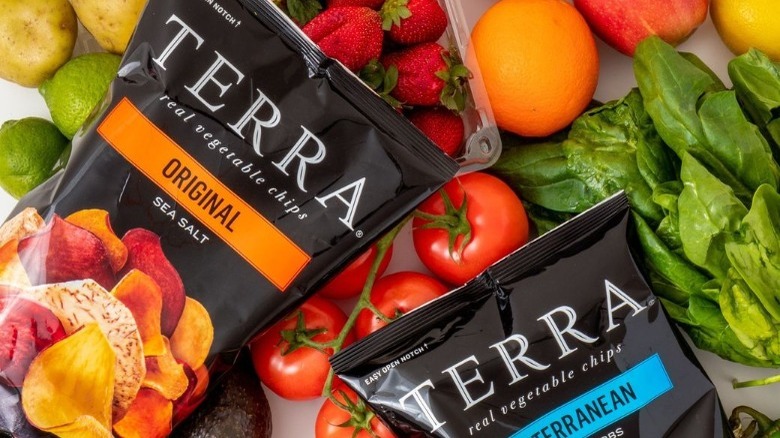 Terra 

Siete Foods

Sun Chips

Kettle Brand
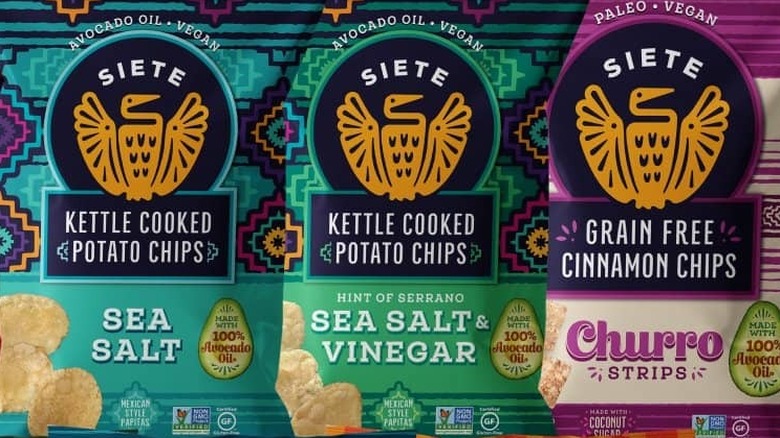 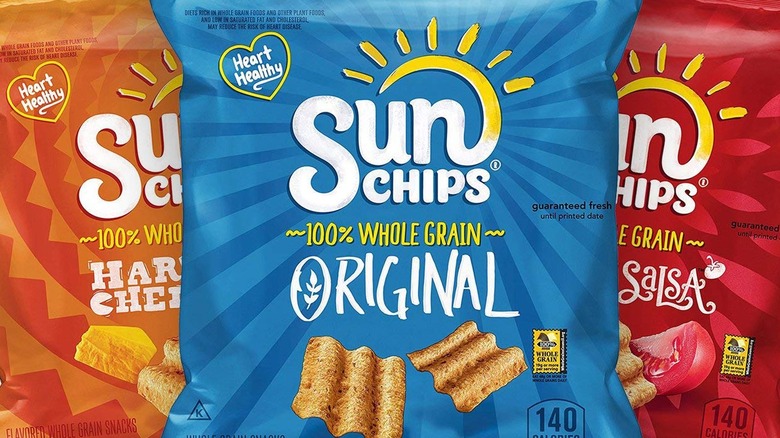 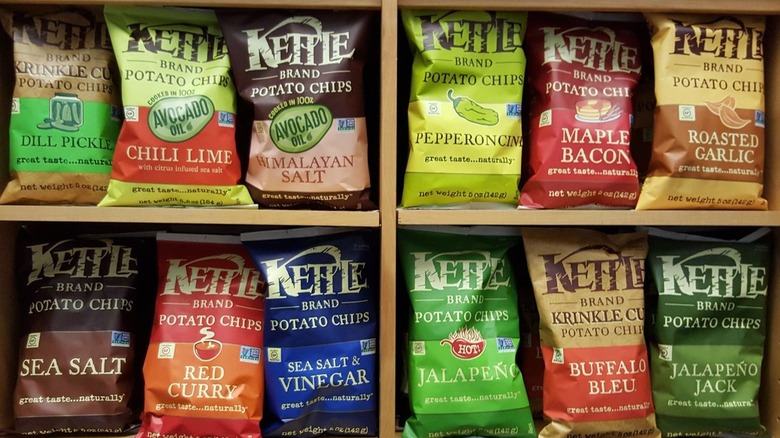 Экономика проекта
Плюсы
Высокая производительность
Низкая цена
Большой спрос
Изготовление полезного продукта
Отсутствие конкуренции на российском рынке
Минусы
Неизвестность продукции
Сложности сотрудничества с поставками плодов и овощей на этапе становления
Команда
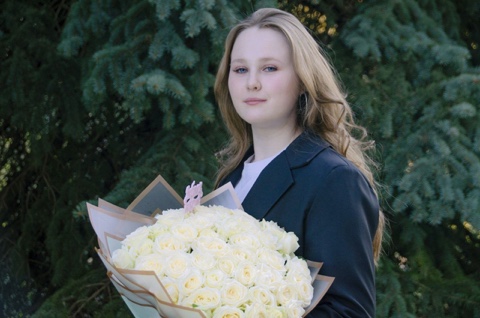 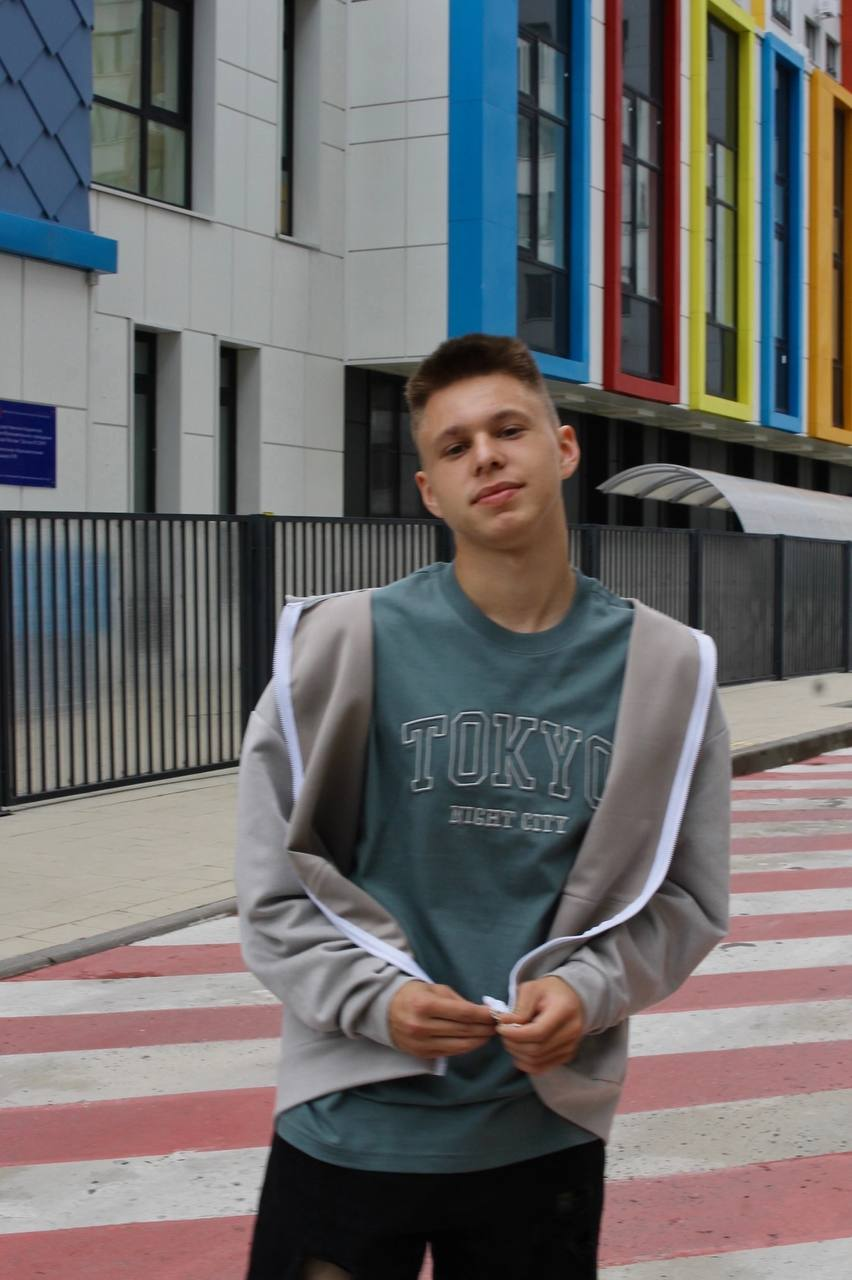 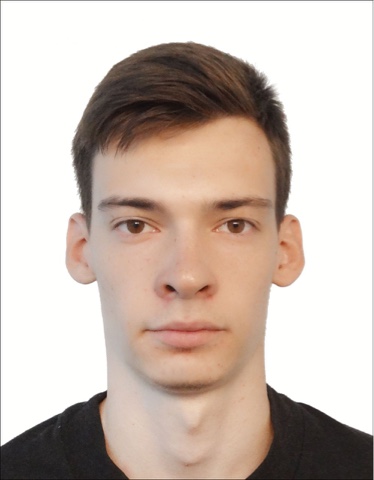 Александр Бурухин
Андрей Ковырзин
Кристина Балакирева
Виктория Маркова
Руководитель 
проекта
Главный технолог
 проекта
Ведущий менеджер и
Веб-дизайнер
Начальник ОМТС